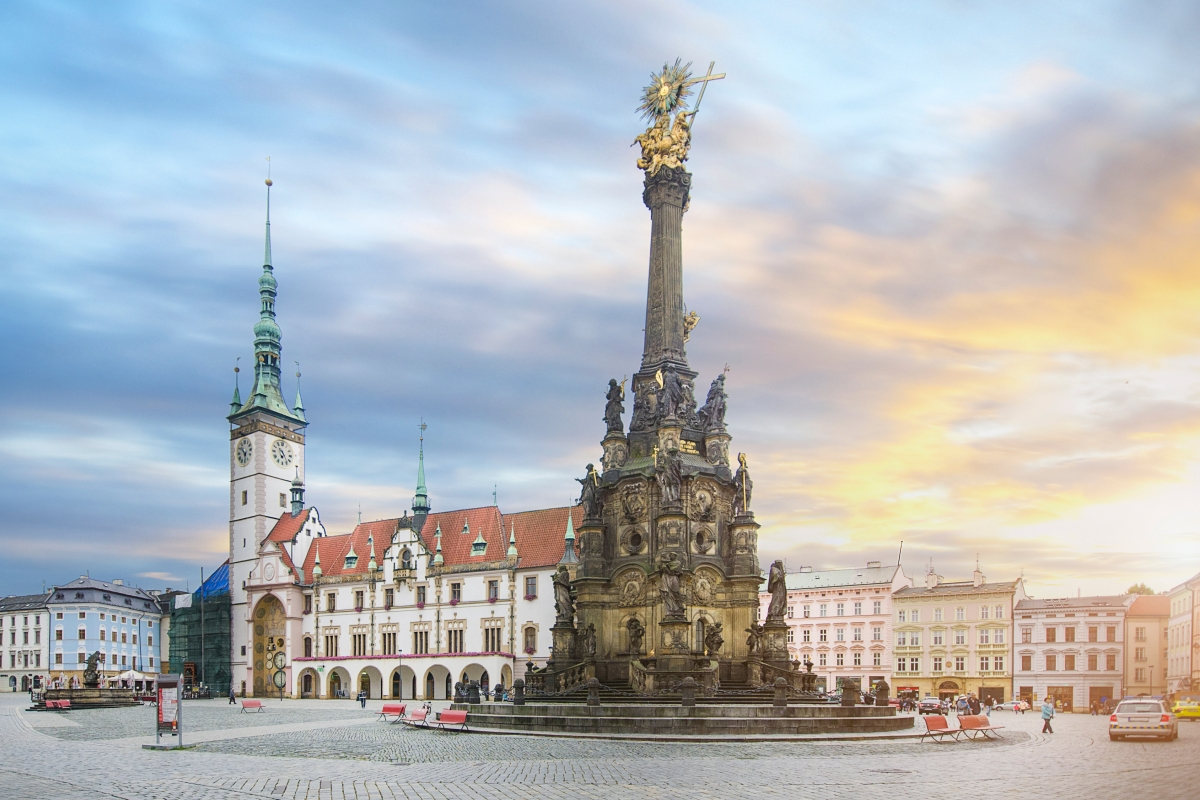 Olomouc region
Kateřina Koudelková, 4.C
Basic information
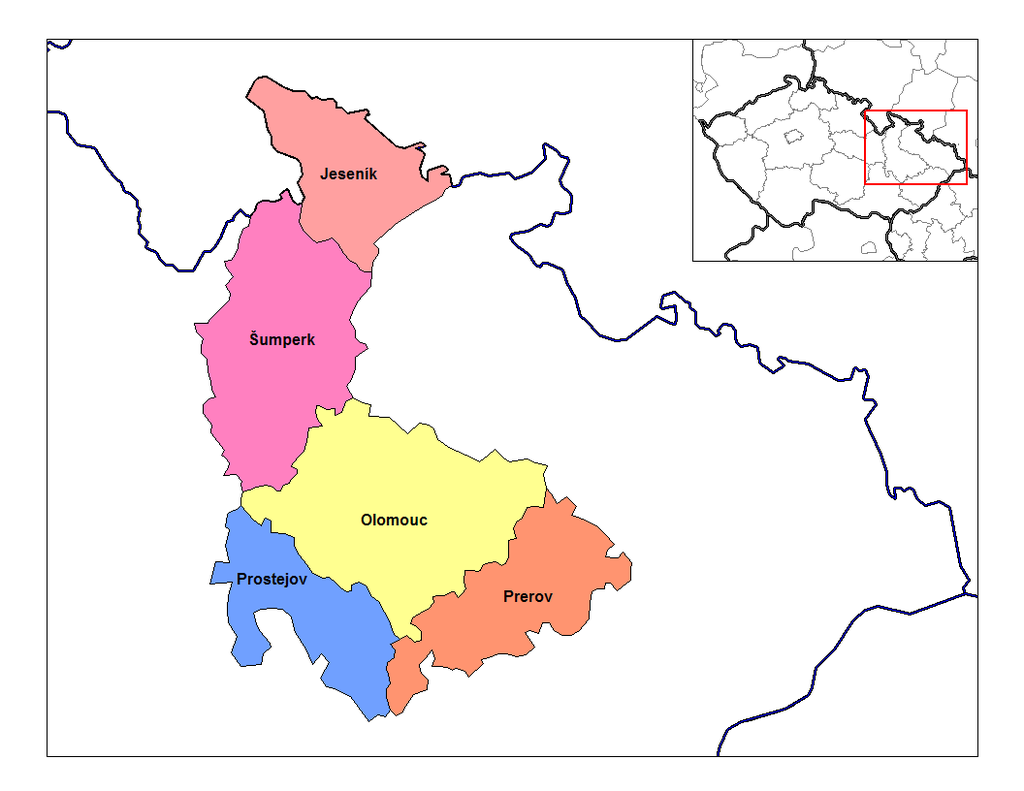 Located in the north-western and central part of its historical region Moravia
Named after its capital Olomouc
Divided into 5 districts
Population
January 2019: 632,492 inhabitants
The capital, Olomouc: 100 000 inhabitants
The whole region: 120.1 inhabitants per km2 
In the long term: the population is aging
The average age of population in 2019: 42.8 - the 4th highest among regions in the Czech Republic
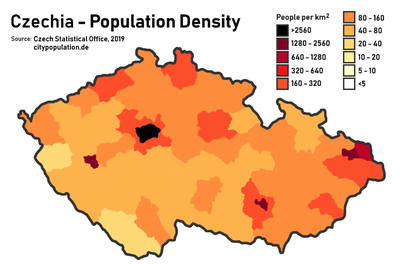 Economy
Focuses on traditional agriculture, food industry, textile and clothing industry, manufacture of machinery, optics and optical equipment
Olomouc - Olma (dairy products)
Přerov - brewery Zubr a Regent
Loštice – “Olomoucké tvarůžky“
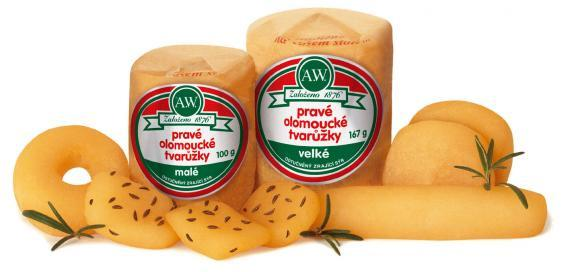 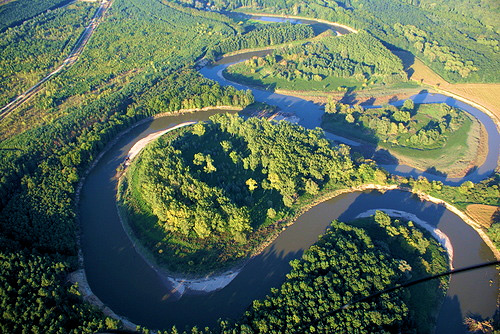 Geography
Total area: 5,267 km2 -  6.7% of the entire area of the Czech Republic
 The northern part of the region is of mountainous nature – Jeseníky mountain, Praděd (1,492 m)
The southern part of the region consists of the Hanakian lowland
The Morava river flows through the region
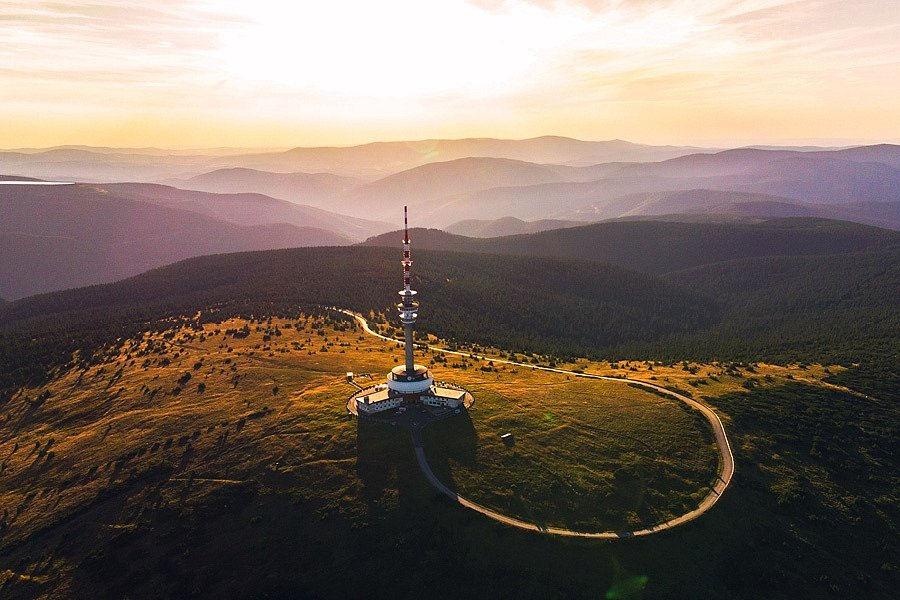 Praděd
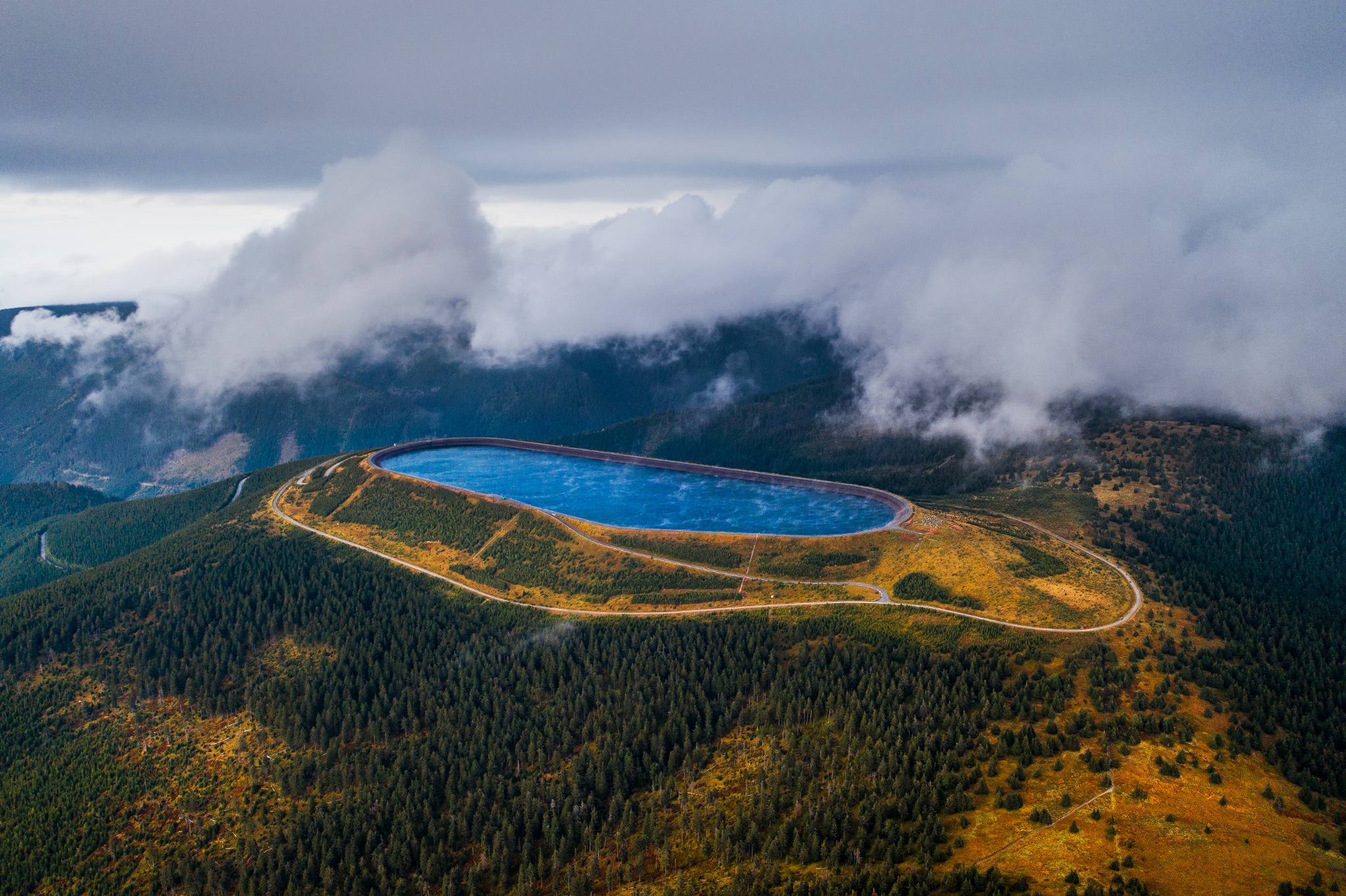 Pumped hydroelectric power station Dlouhé stráně
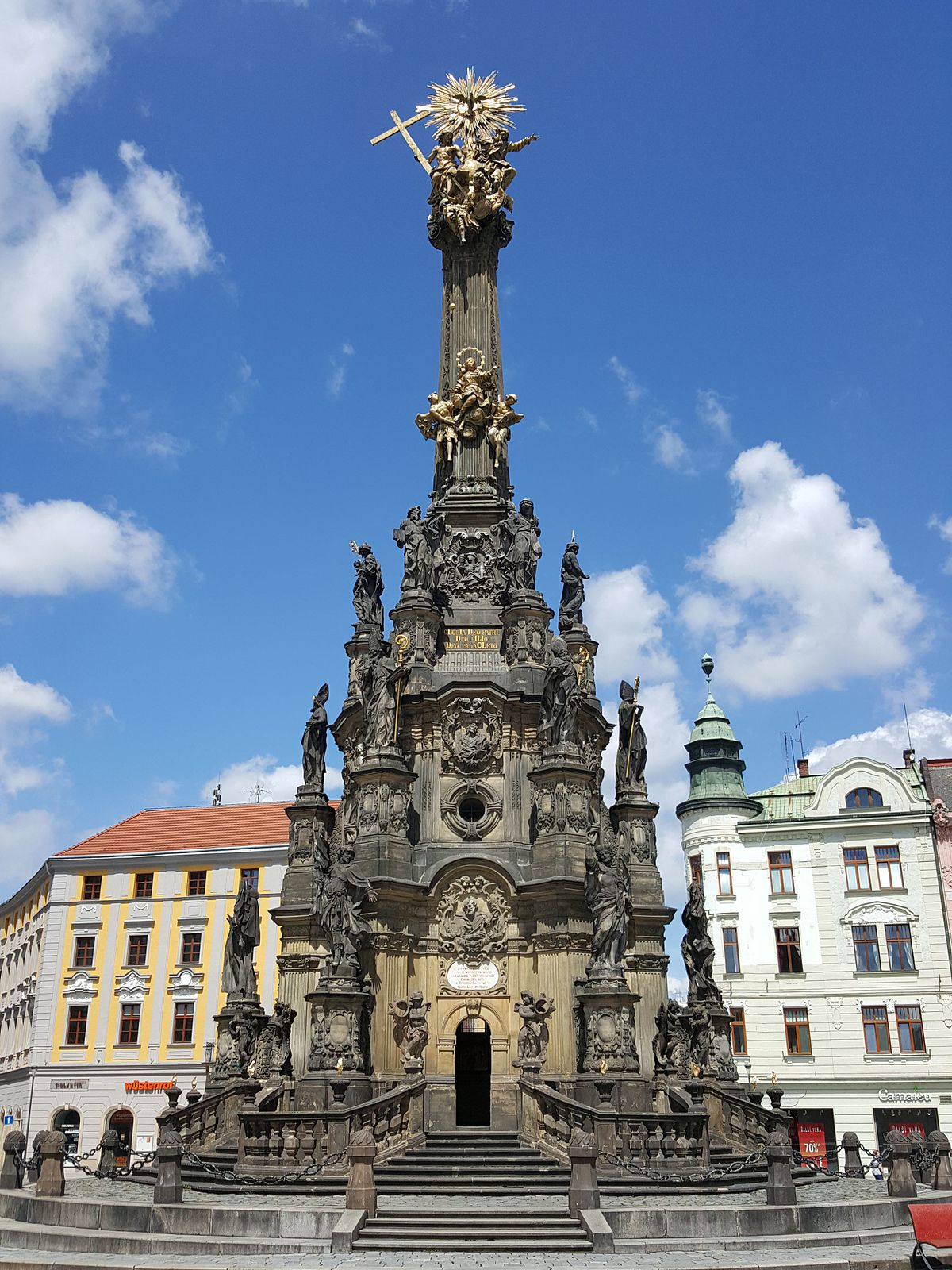 Olomouc
Saint Wenceslav cathedral
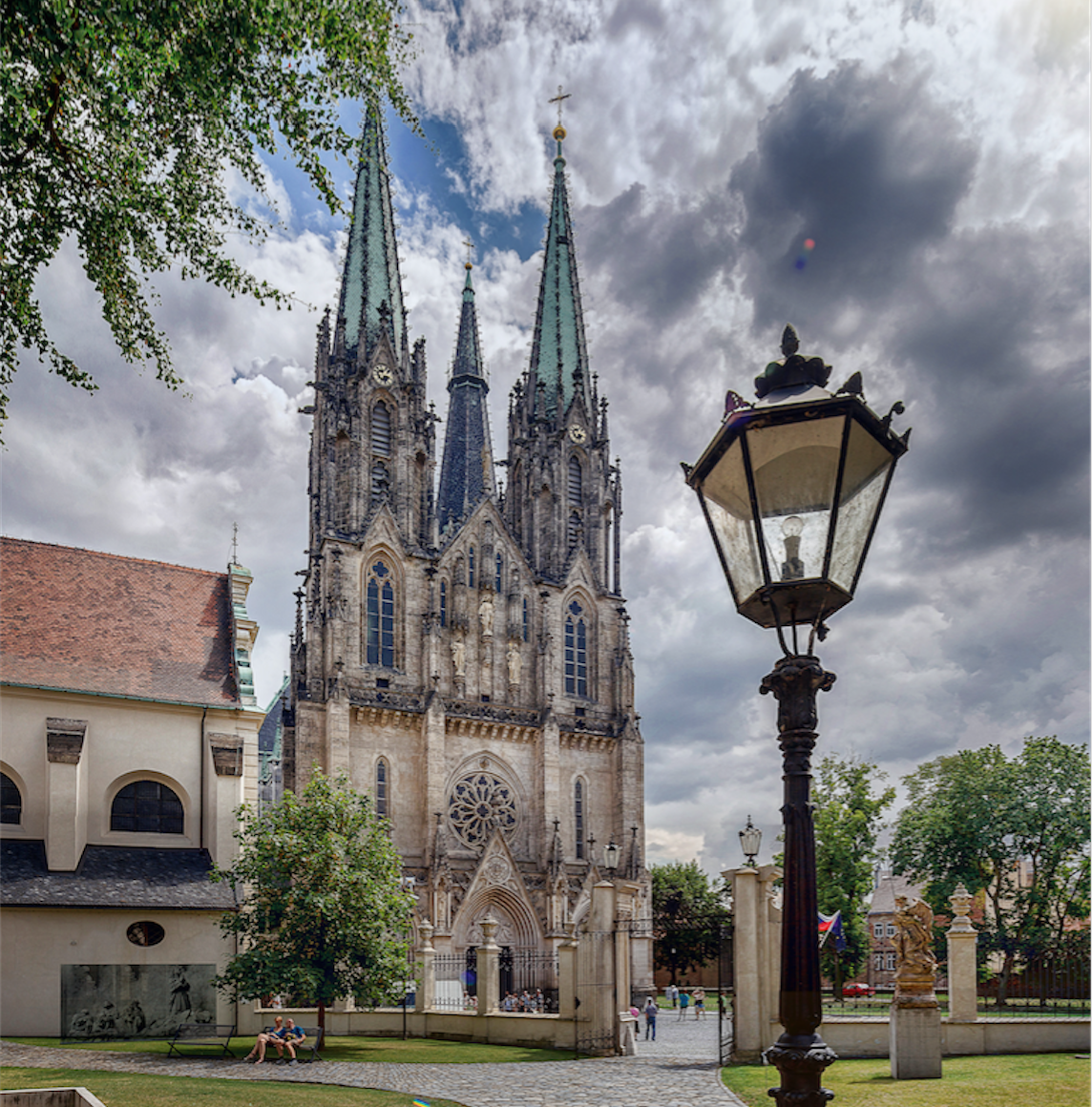 Holy trinity Column
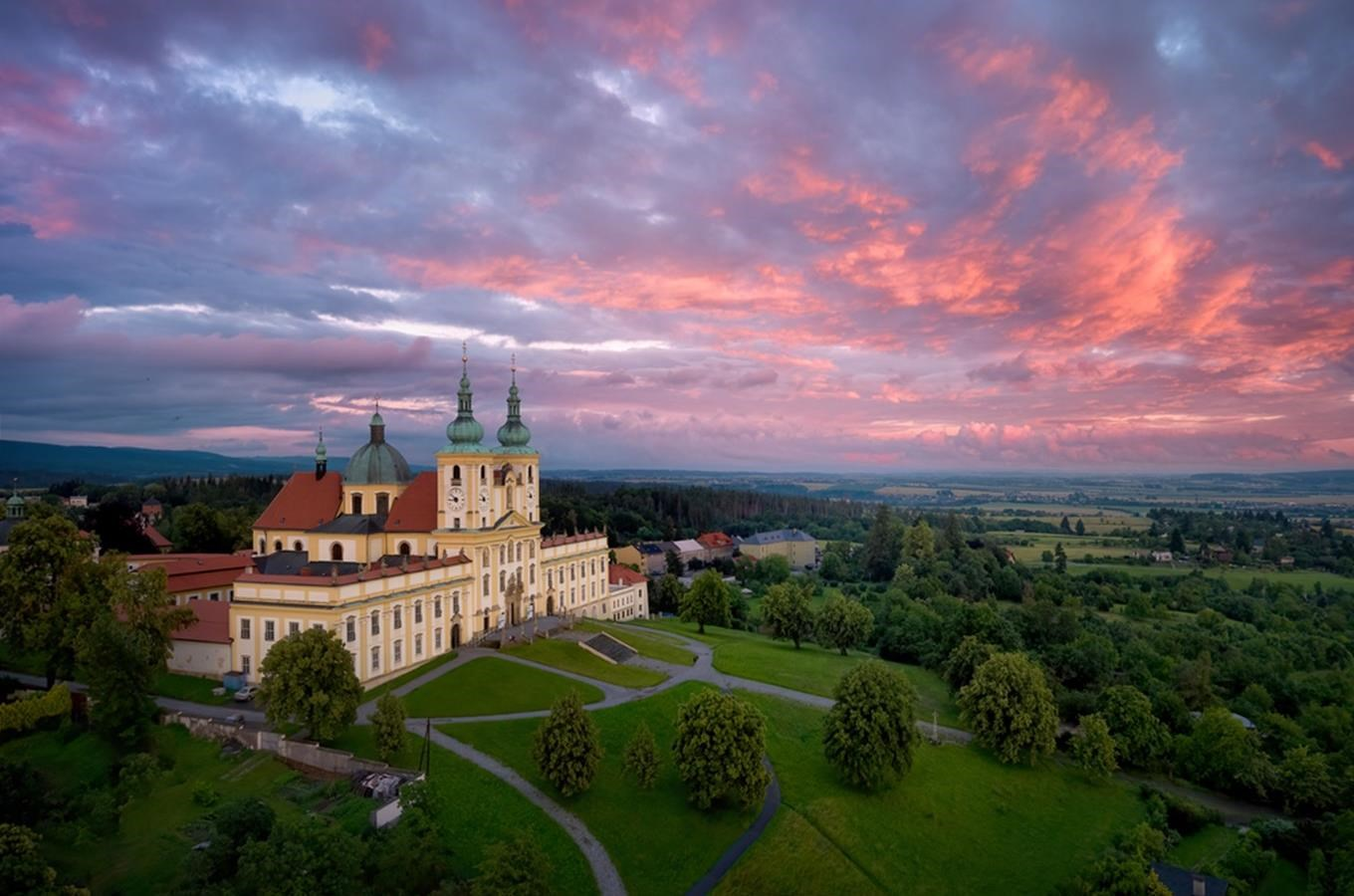 Holy Hill
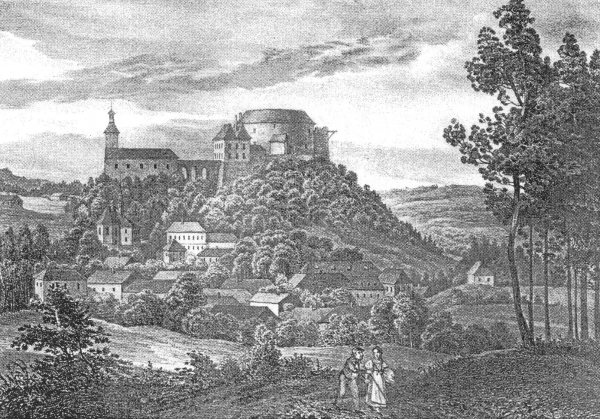 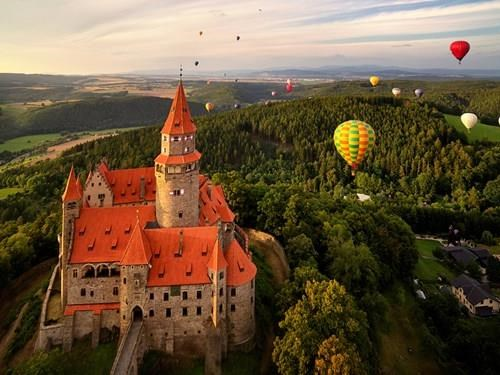 Bouzov Castle
Sources
https://en.wikipedia.org/wiki/Olomouc_Region
https://www.kr-olomoucky.cz/zakladni-informace-cl-143
https://www.idnes.cz/olomouc